Effective Revision
Environmental Design
Procrastination Station
The Command Verb Table
Information into Knowledge
Testing you and your Future Self
1) Environment Design
Desk or table? 
Quiet?
Alone or group study?
Snacks and water?

Your environment needs to cue revision, this means your physical environment AND your digital environment. 

Cue  Craving  Response  Reward
Types of Procrastination
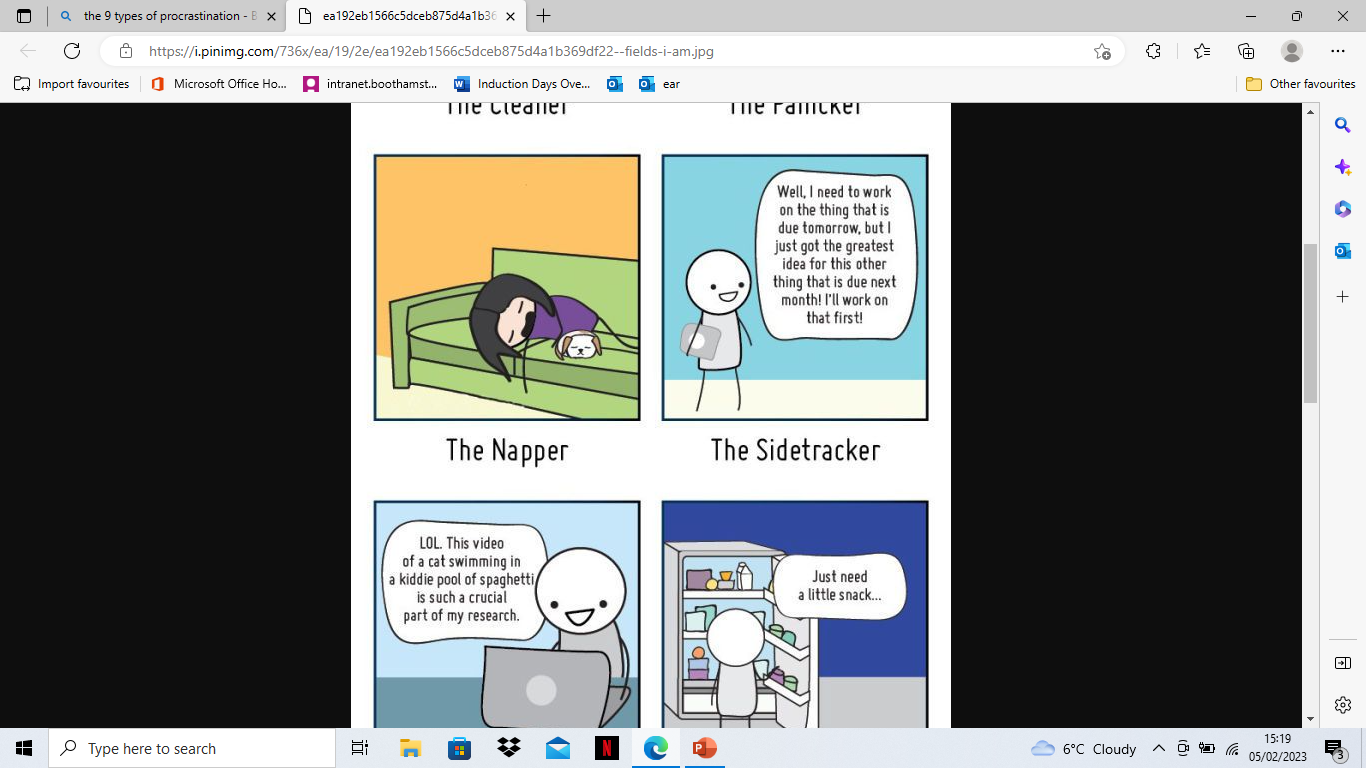 Types of Procrastination
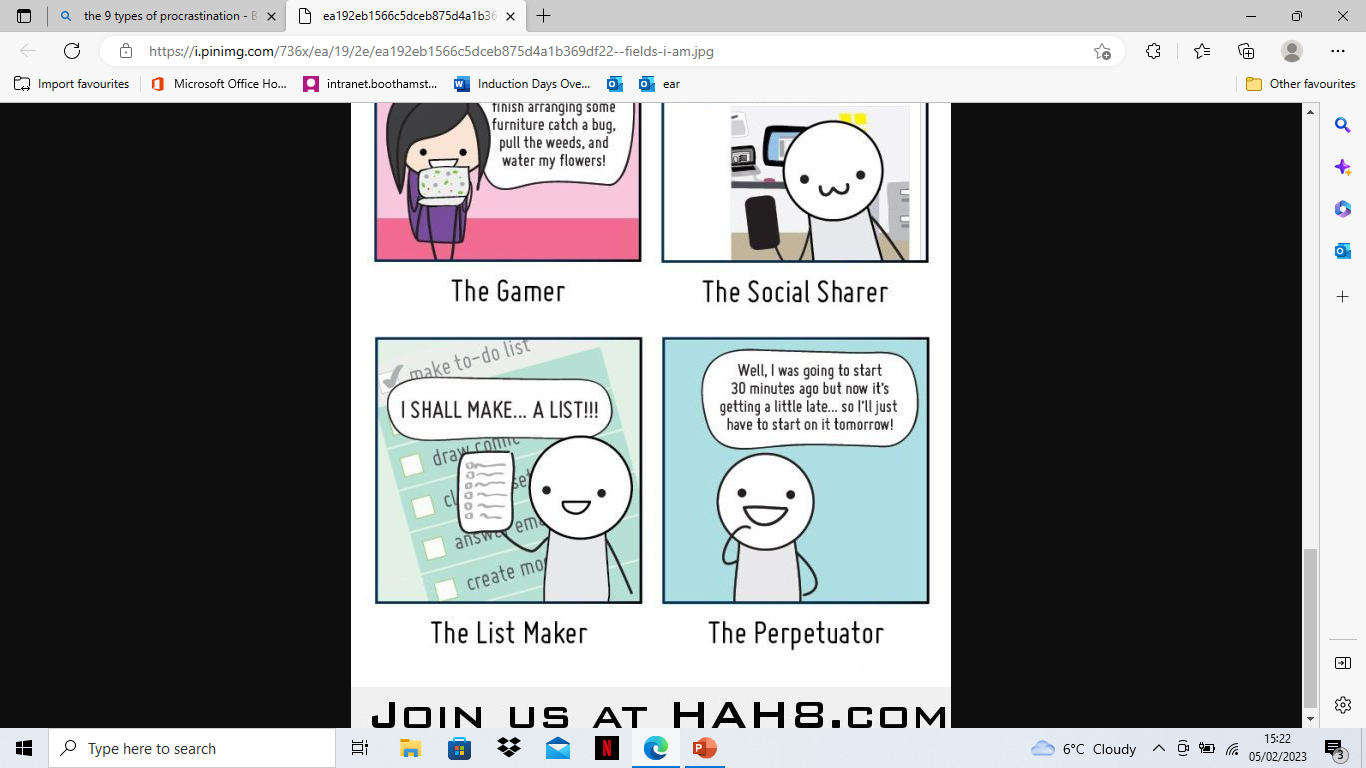 Types of Procrastination
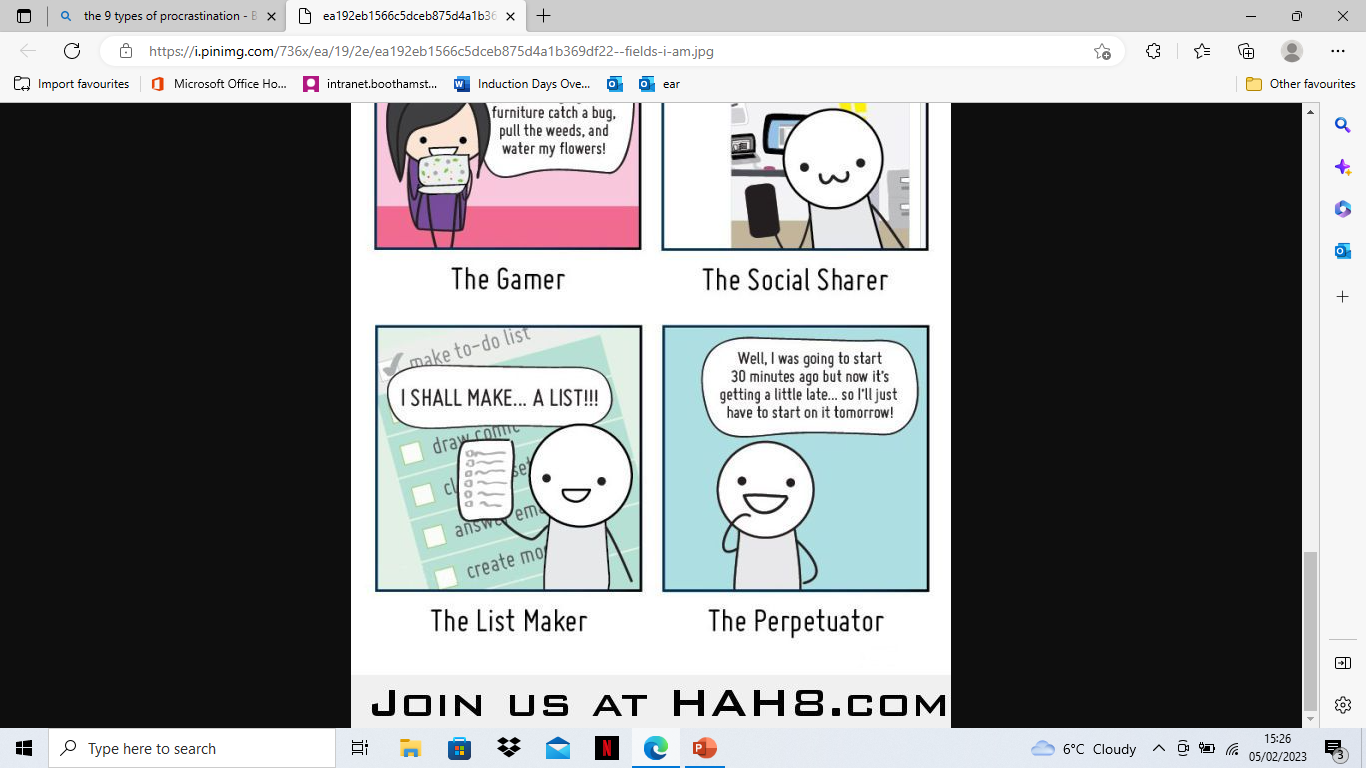 Solutions for Procrastination
1) How am I going to revise/work?
 Here you have to be specific about HOW and WHAT you are going to revise; this means identifying the topics and the activities you are going to do to revise the topics.
2) How long am I going to revise/work for?
Be very clear about the time! It shouldn’t be any longer than 2 hours for active revision and build in 10 minutes breaks every 40 minutes.
3) How will I know If I’ve made progress?
Decide on the best way to test yourself!
The Command Verbs Table
Turning Information into Knowledge
Knowledge
Information
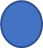 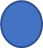 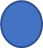 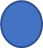 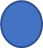 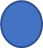 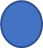 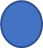 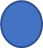 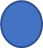 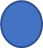 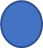 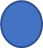 Collecting the dots                        Connecting the dots
Turning Information into Knowledge
Information (collecting the dots)
Making notes 
Summarising notes 
Reading notes 
Highlighting notes 
Mind-mapping notes
Knowledge (connecting the dots)
Testing your recall
Practising exam questions
Explaining complex ideas to someone
Solving problems under timed conditions
Techniques to test yourself
Close the book
Calm your mind for a second and think - What did I just read?
Now talk aloud, summarising in your own words and in complete sentences, exactly what you’ve just been reading.
Choose one of these sentence starters to get you going if it helps:
“The writer has just been explaining that…”
“This section explores…”
“The important idea here is…”
“This page outlines…”
“The argument here is…”
“I’ve been reading about how…”
“I’ve learnt that…”
Techniques to test yourself
Being the Teacher
This afternoon I’m going to be talking you through___________. The key definitions you need to know are… 
The exam is going to ask you to_______, so pay particular attention to_______.
Ok, so let’s get started by looking at_______
Techniques to test your future-self
Designing your own test
-what should your test look like?
It’s up to you but here are some suggestions:
Use the question – if my future self recalled this material perfectly, what would they need to know?
Start with easy questions and the move onto harder ones, leaving the hardest questions until the end, these final questions might build on the slightly easier ones.
Get the basics sorted: for your early questions ask for definitions, key words or ideas. Use words like define, outline or briefly describe.
 For the harder questions think about using questions words which require elaboration and in-depth knowledge e.g explain, why, elaborate or how
For the final questions, the toughest ones, aim to ask a question which replicates what the exam would ask you.
Record what kind of score would make your future-self happy. Remember this score doesn’t need to be 100%, your future-self could be very happy with 60%